Великі імперії Західної Азії
Підготував учитель історії
Заводської ЗОШ І-ІІІ ступенів
Великописарівської райради
Сумської області
Ісайкін Микола Леонідович
Ассирія – могутня воєнна імперія
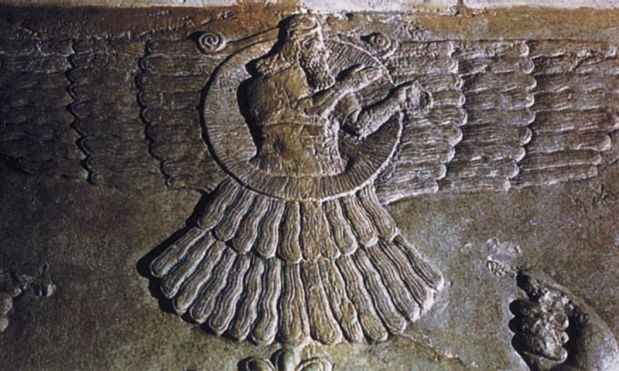 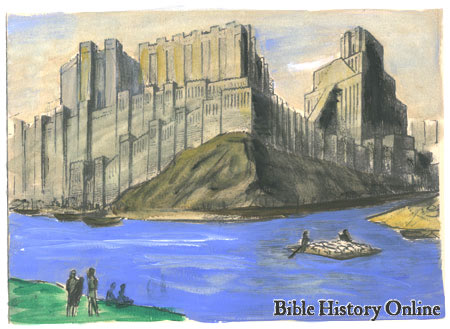 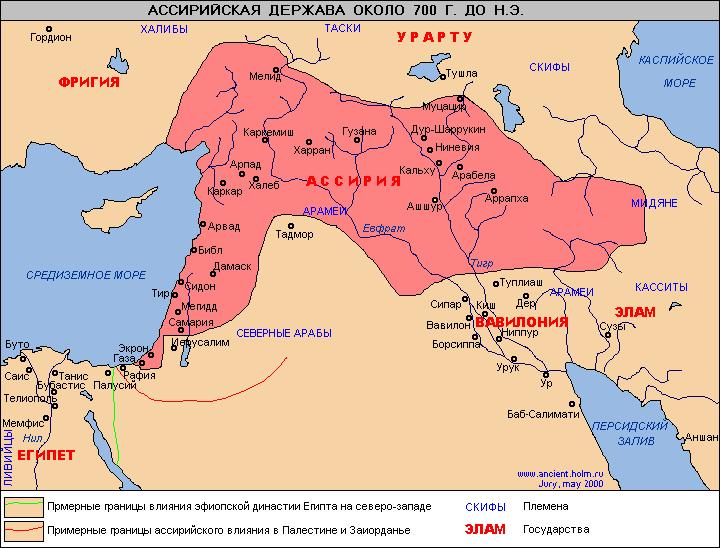 Ашшур
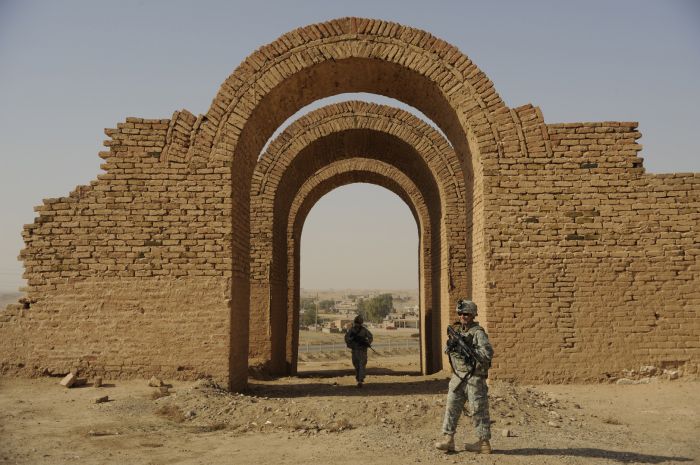 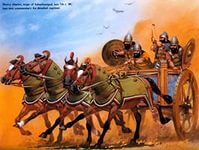 Військова сила
ассирійців
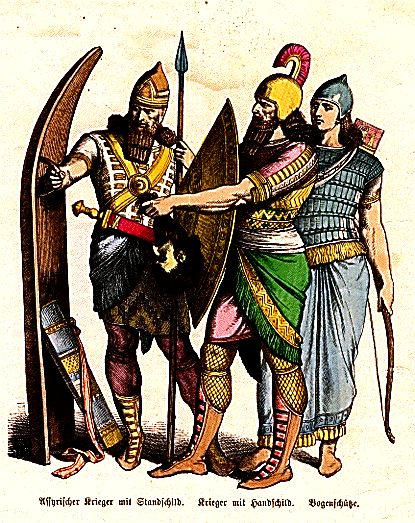 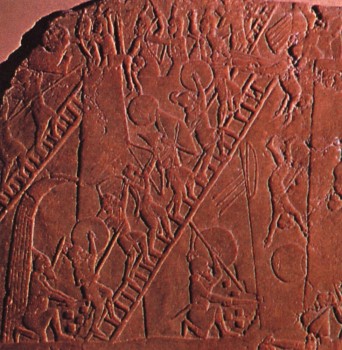 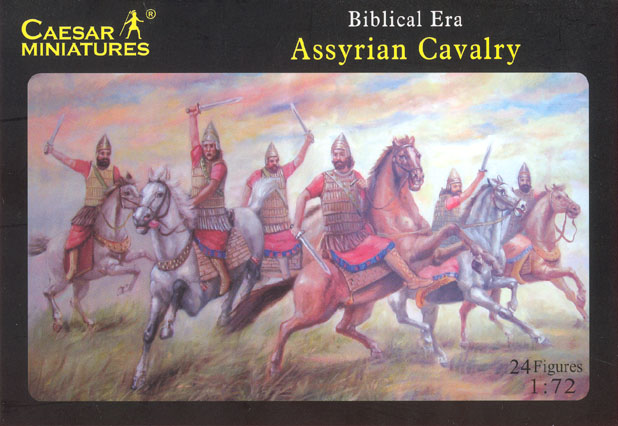 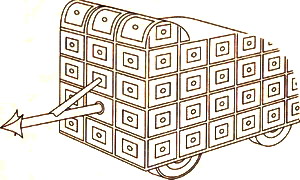 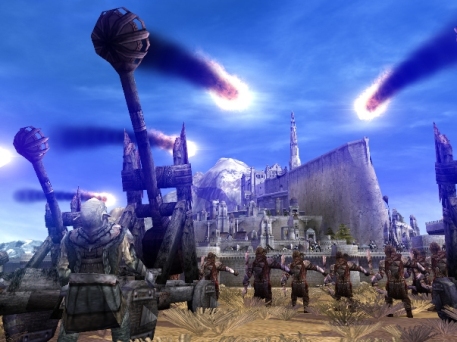 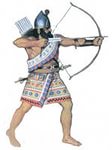 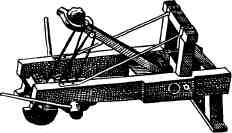 Тіглатпаласар ІІІ (745-727 рр. до н.е.) – засновник імперії
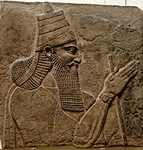 Завовання:
Урарту;
 Сирія;
 Фінікія;
 част. Мідії;
 Вавилонське царство
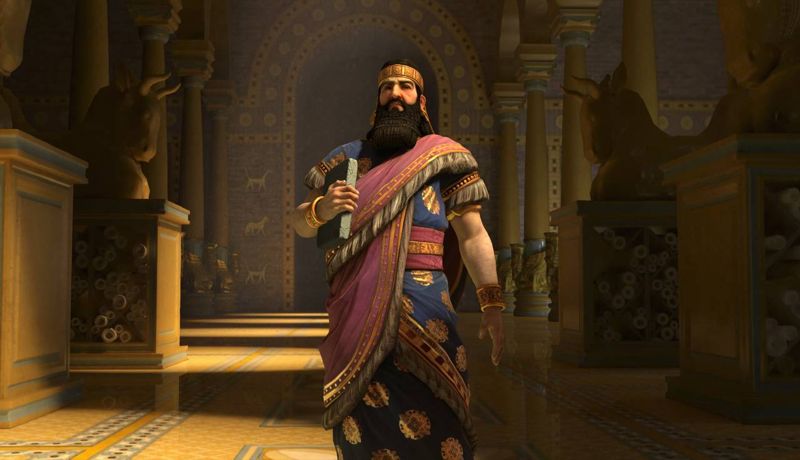 Ашшурбаніпал (669-629 рр. до н.е.)
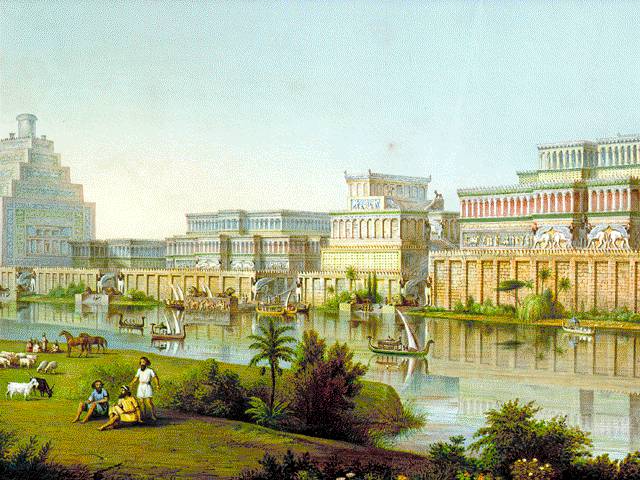 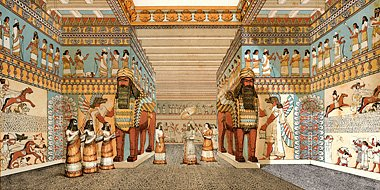 Ніневія
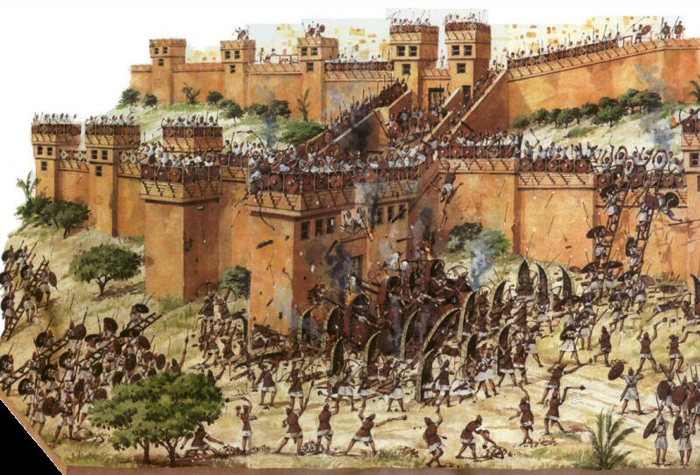 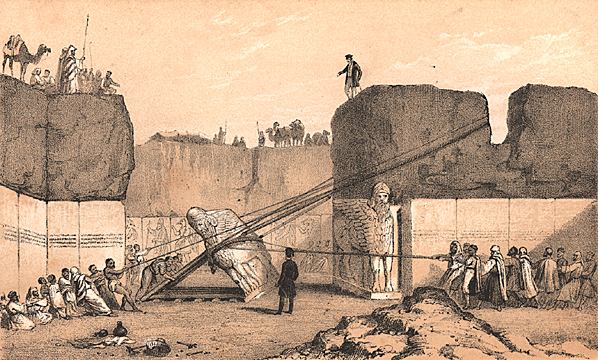 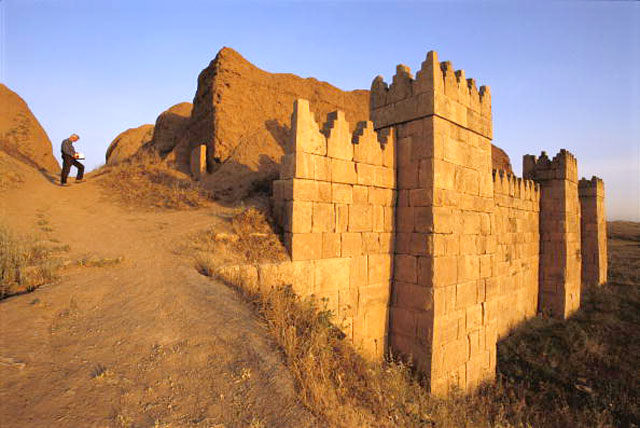 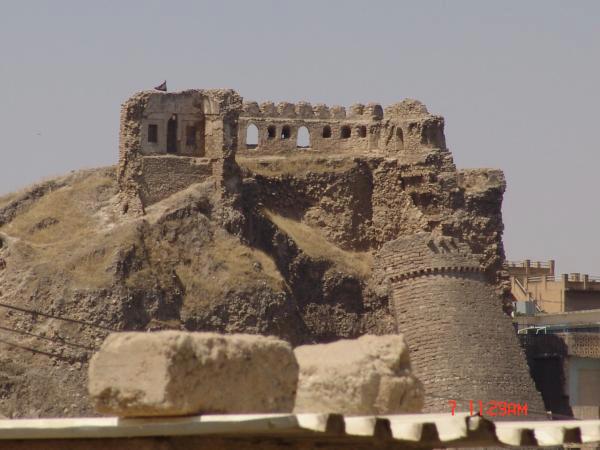 612 р. до н.е. – загибель Ніневії та Ассирійської імперії
Халдейське царство
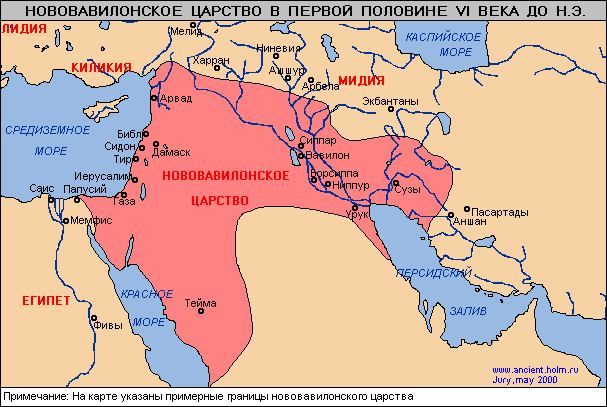 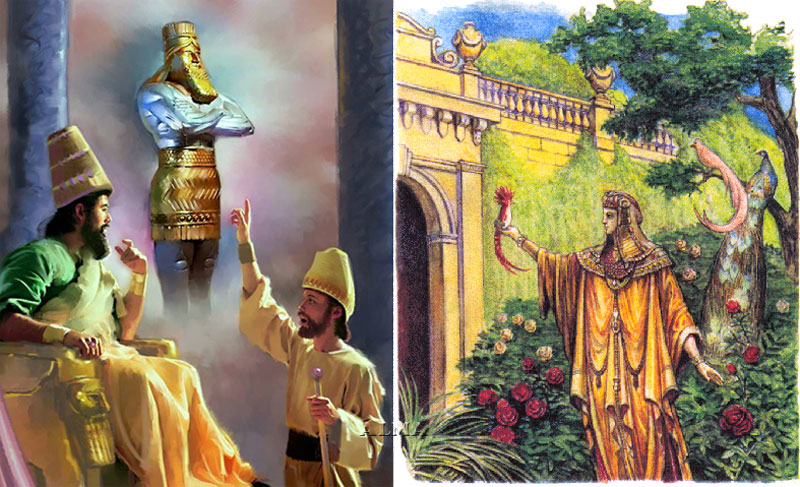 Шлюб вавилонського царевича з мідійською принцесою
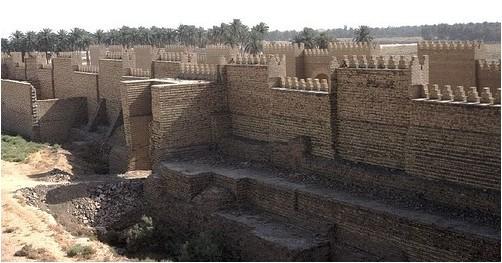 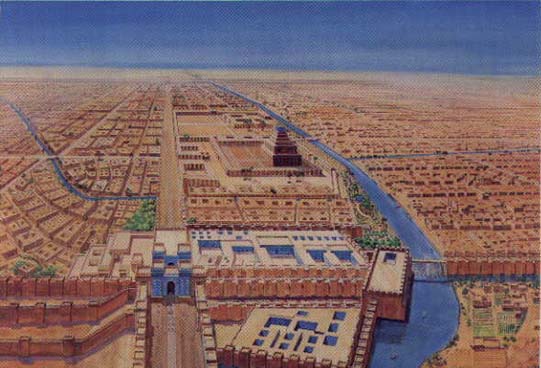 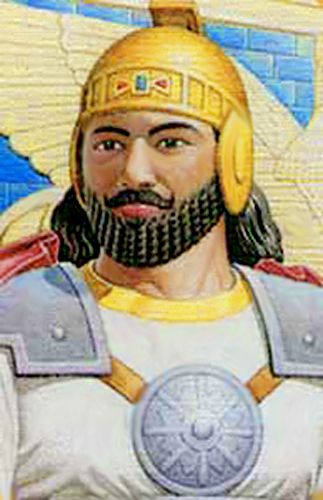 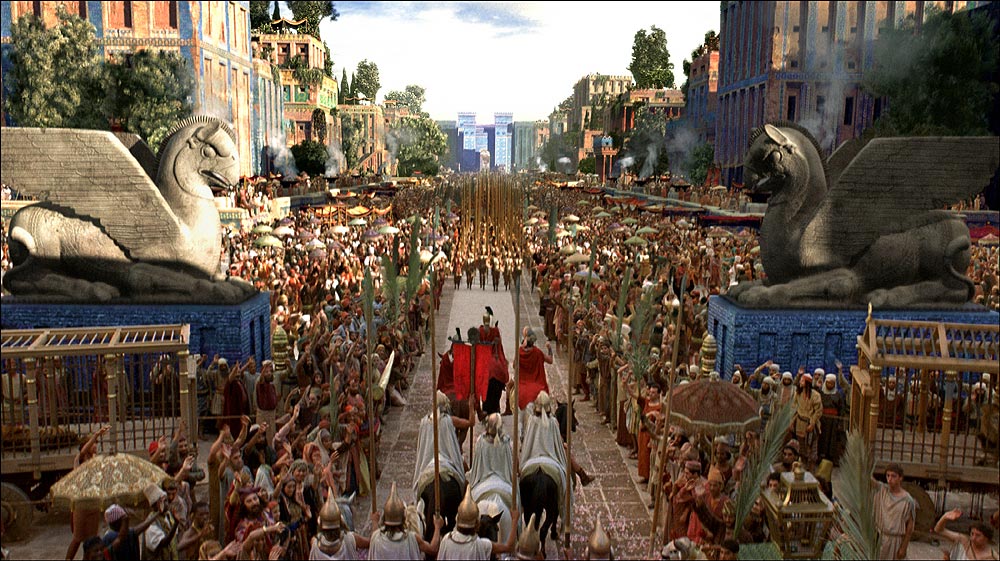 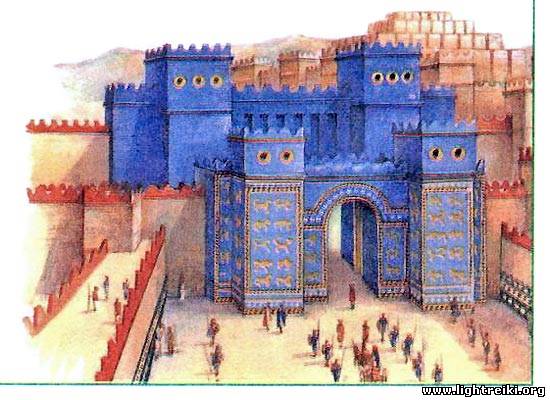 Навуходоносор ІІ (605-562 рр. до н.е.) і розквіт Халдейського царства
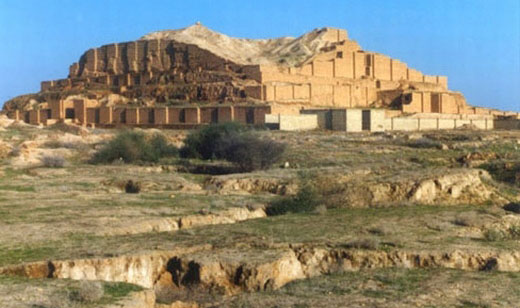 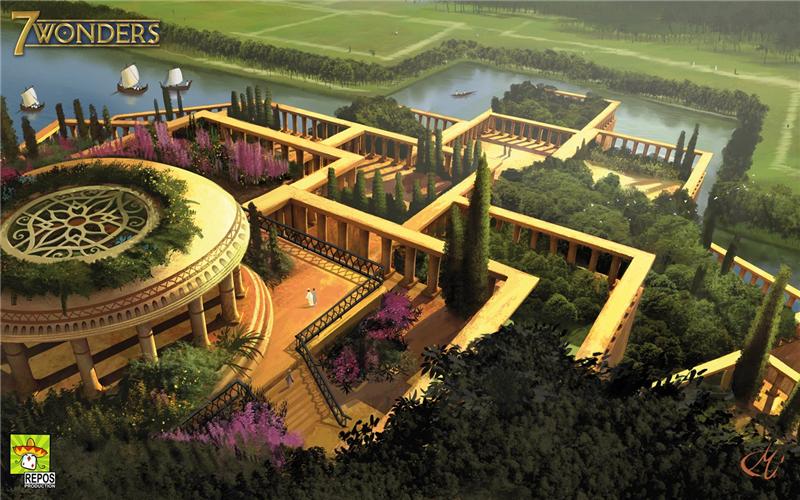 Іранське нагір’я – колиска Персії
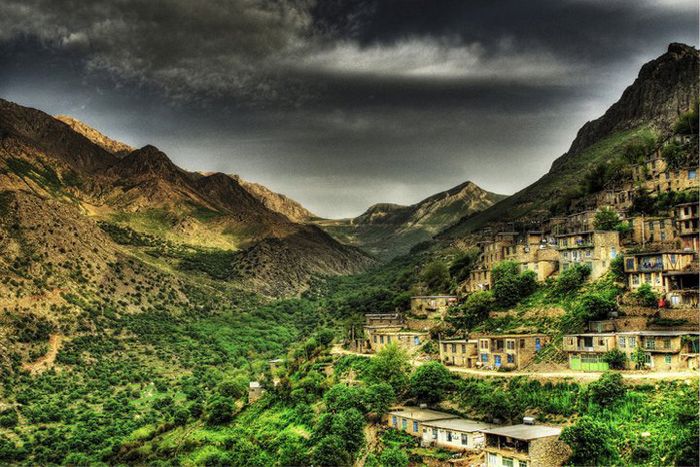 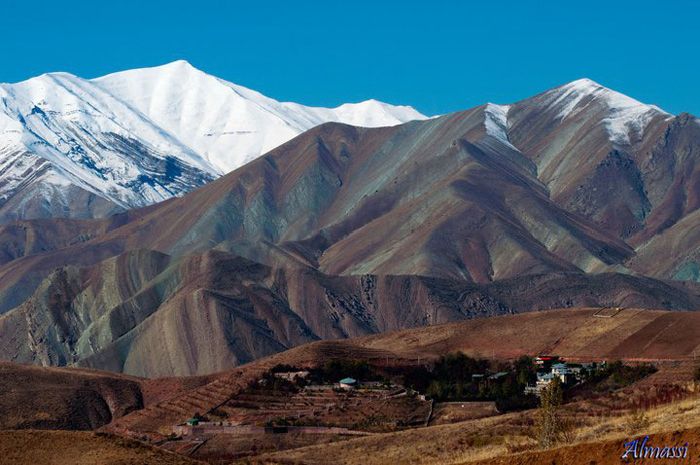 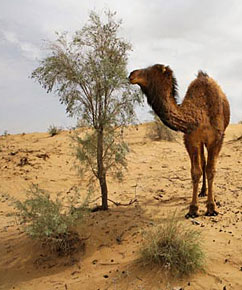 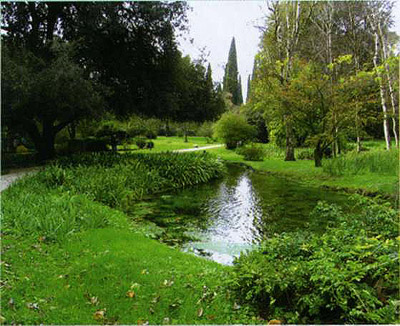 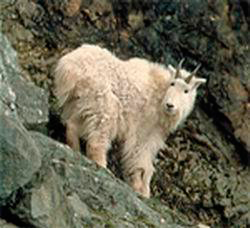 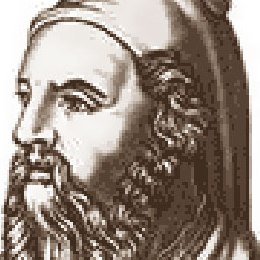 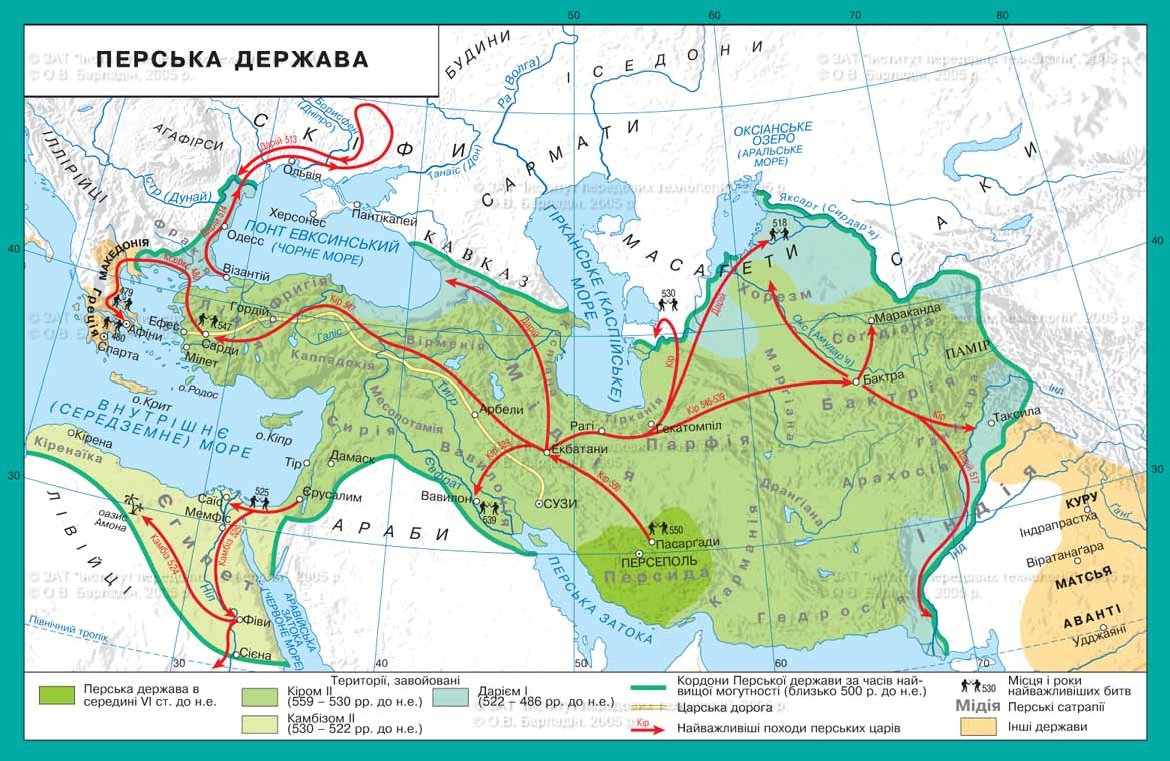 Кір ІІ – засновник держави 
550 – 530 рр. до н.е.
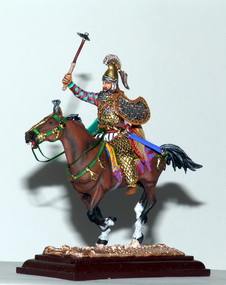 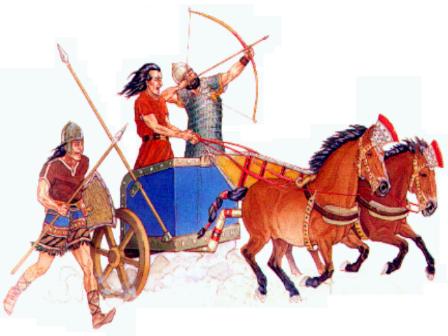 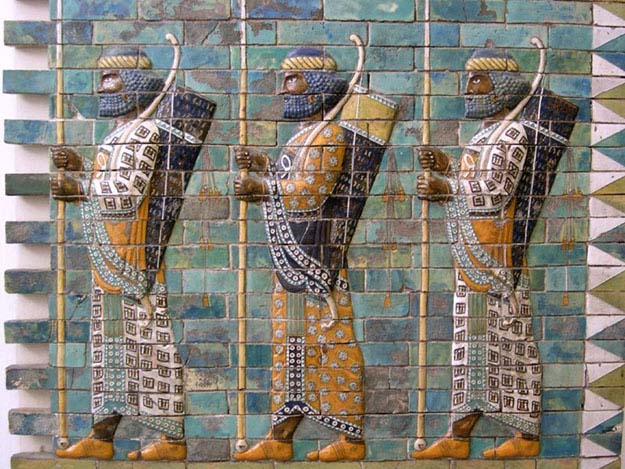 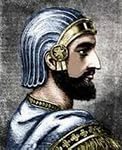 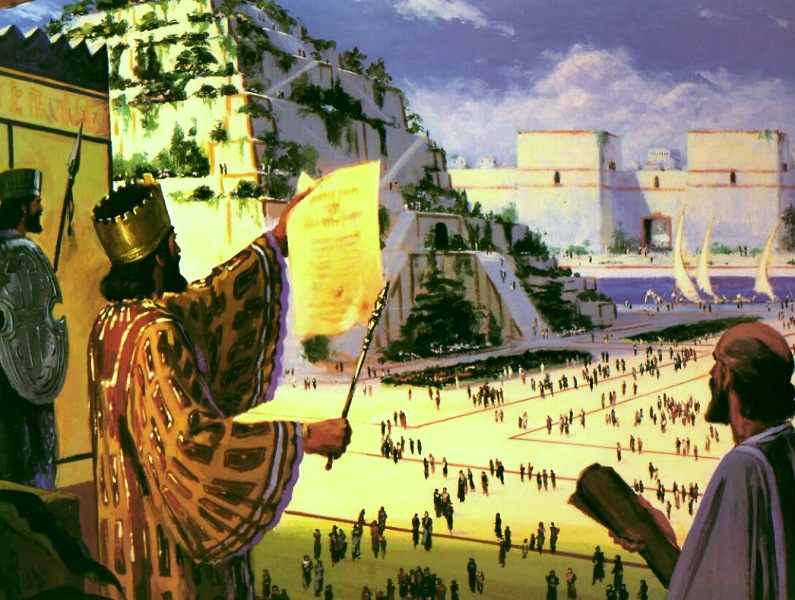 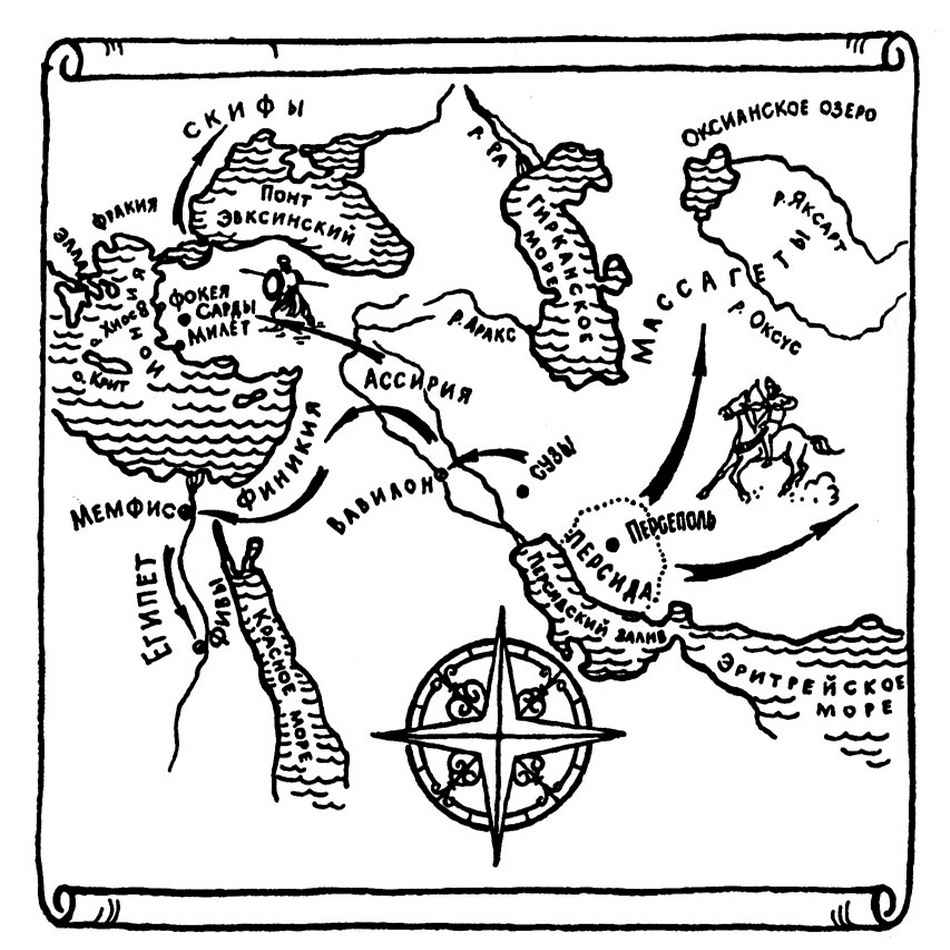 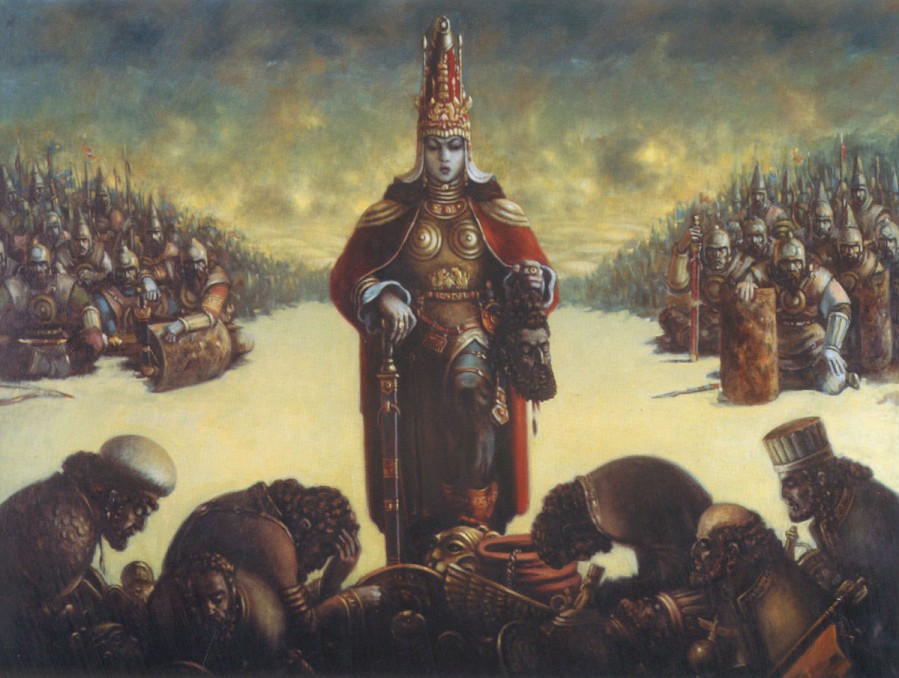 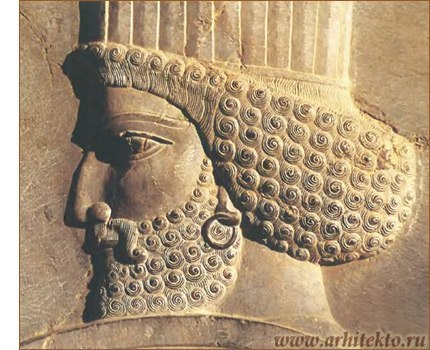 Реформи Дарія І
Гвардія “безсмертних”
20 сатрапій
Таємна поліція
Золотий дарик
Поштова естафета
Будівництво доріг
Дарій І 
522 – 486 рр. до н.е.
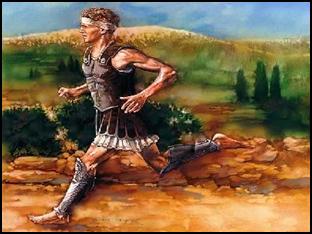 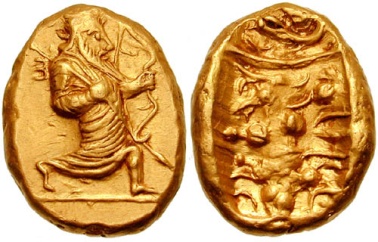 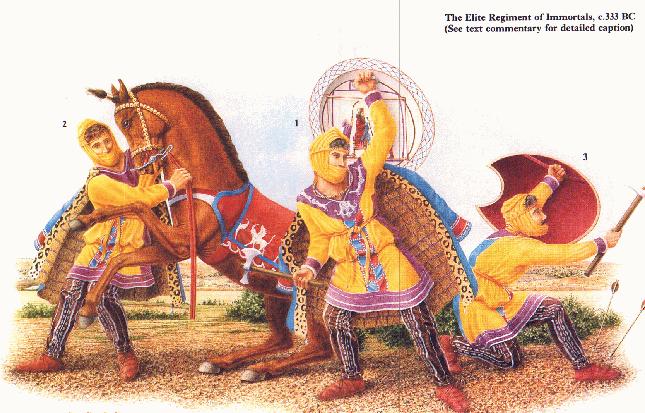 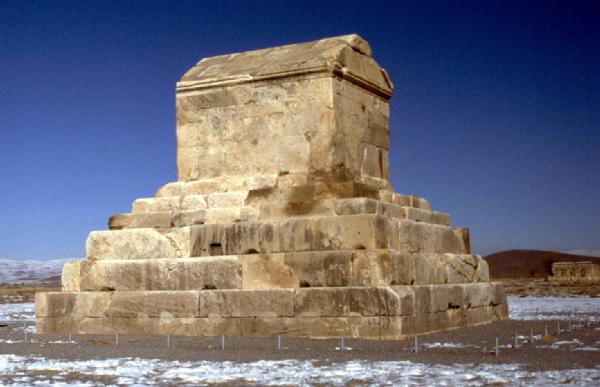 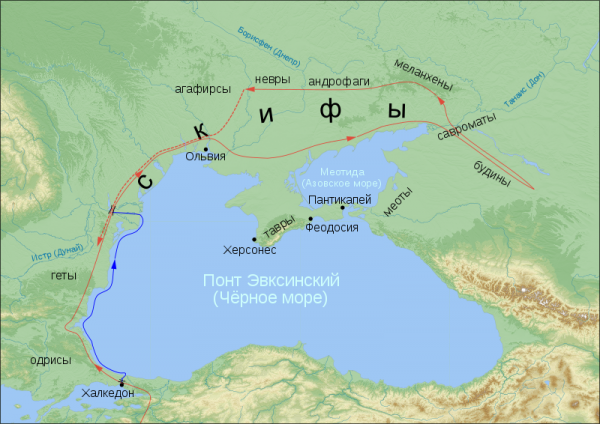 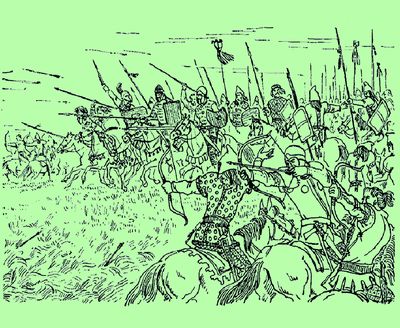 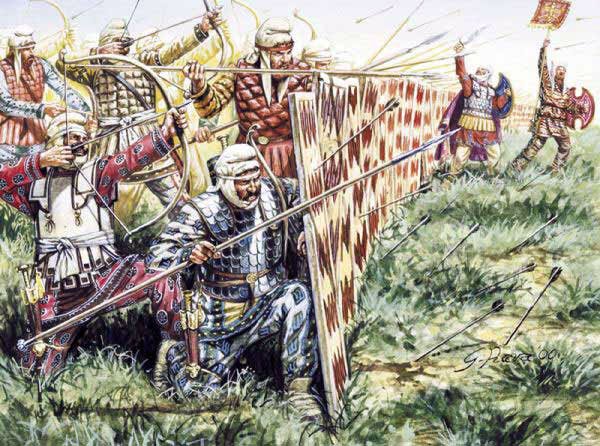 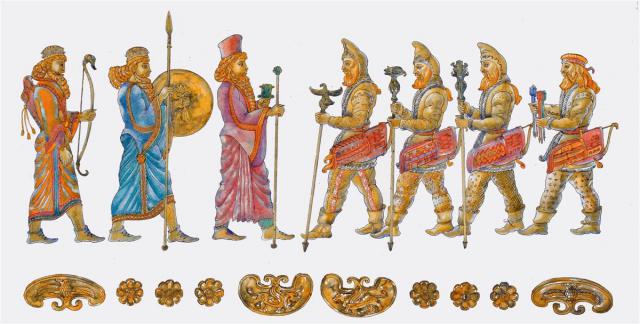 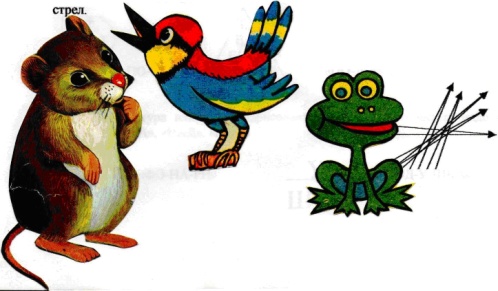 Похід Дарія І у Скіфію.
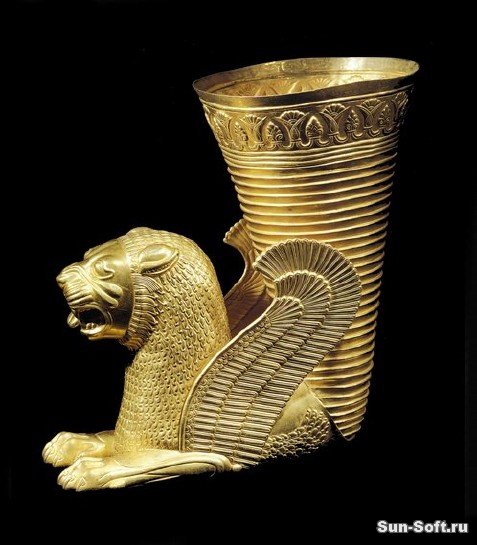 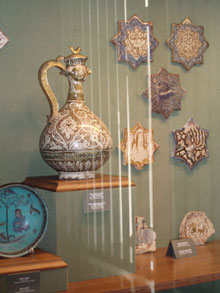 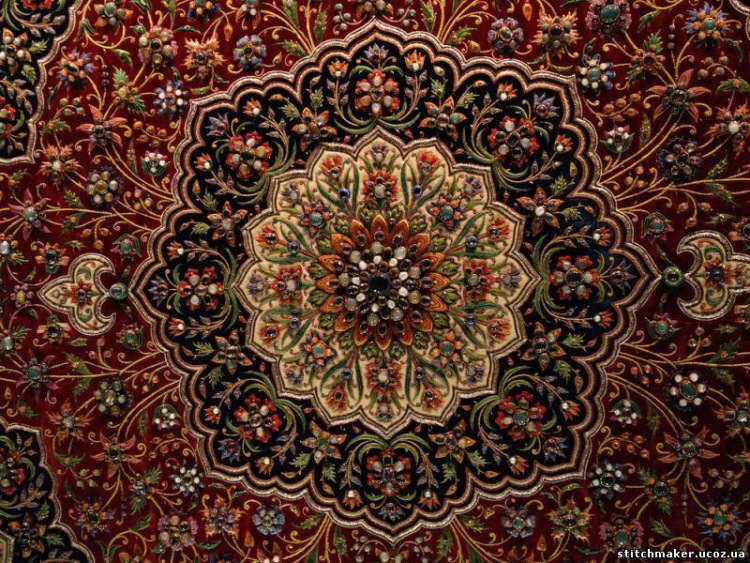 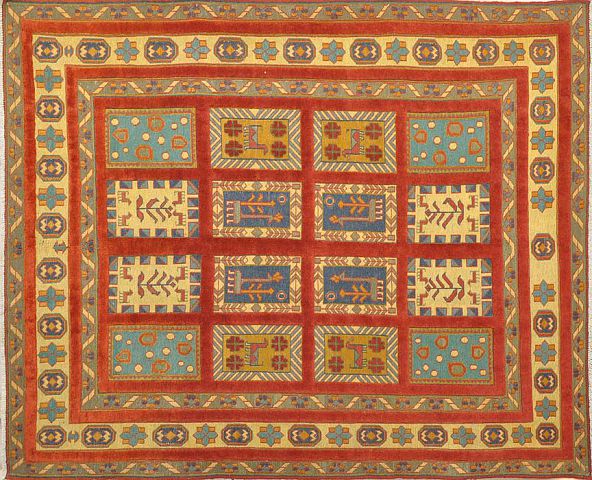 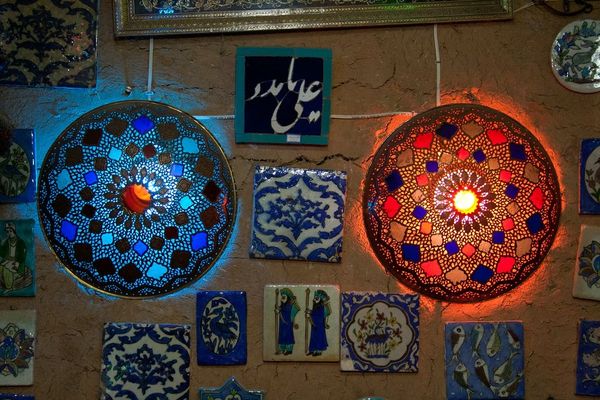 Вироби ремісників Персії
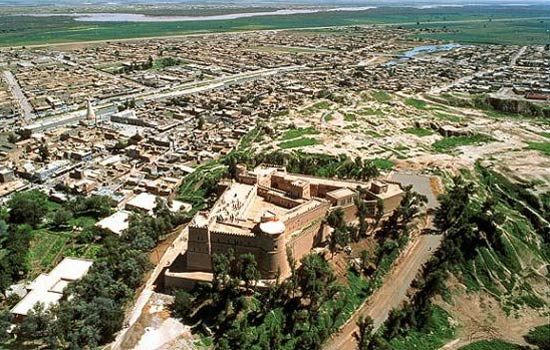 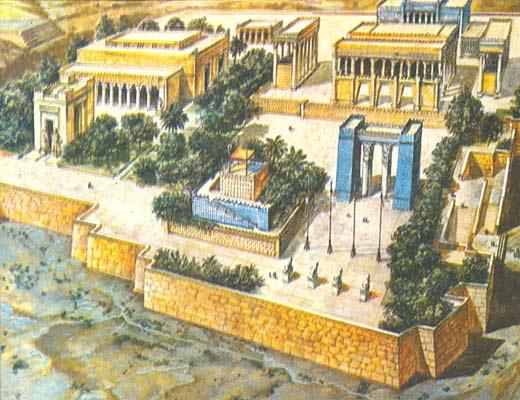 Сузи
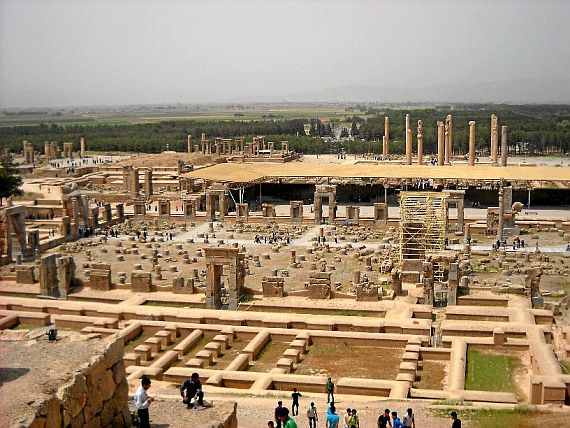 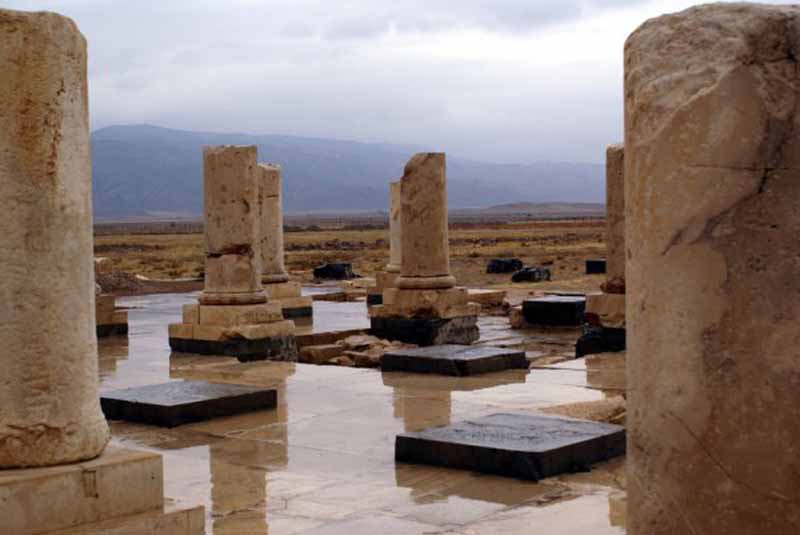 Пасаргади
Персеполь
http://uk.wikipedia.org/wiki/Культура_Ахеменідського_Ірану